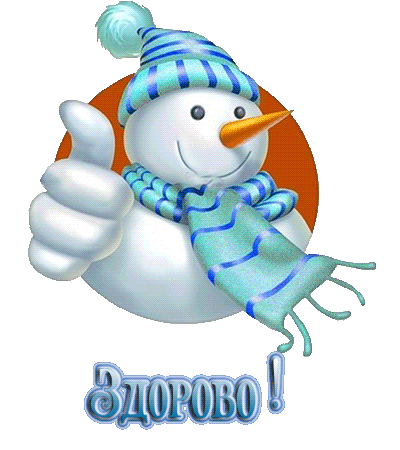 Дидактический материал
«Закрепляем звук С
 в речи»
ПРОЧИТАЙТЕ РАССКАЗ ДЕТЯМ

Однажды зимой  Саша вышел на улицу. Погода была снежная и солнечная. Мальчик строил снежную горку. Вдруг он услышал шум.
 Во двор  въехала грузовая машина. « Зачем здесь машина»,- 
спросил Саша. Водитель  рассказал, что здесь будут
 строить детский сад. « Ой как здорово,»-
 обрадовался мальчик.
 У меня есть маленькая сестренка Света. Мама возит ее в коляске. 
А когда Света вырастет, она пойдет детский сад. Мальчики  будут играть с кубиками и кататься на скутере.
А девочки будут играть в принцесс.
Перескажите рассказ. Слайды 3-6
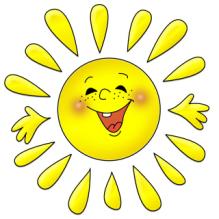 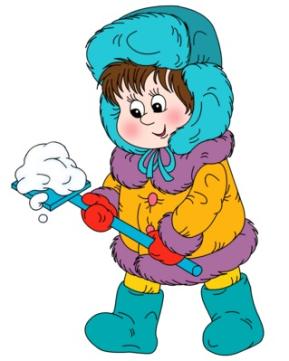 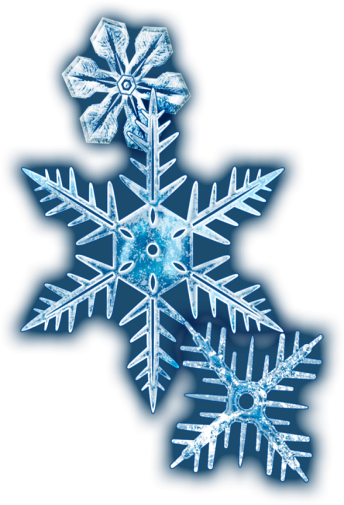 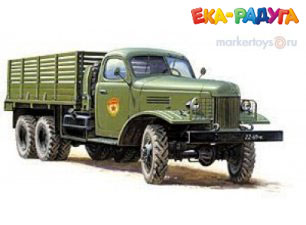 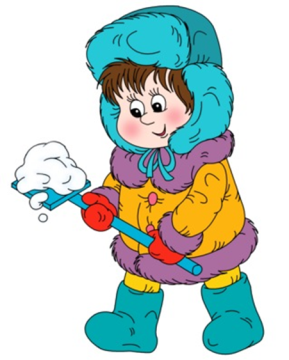 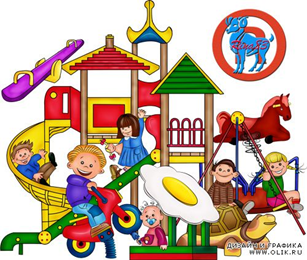 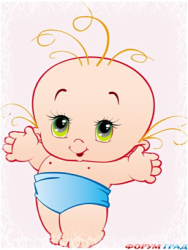 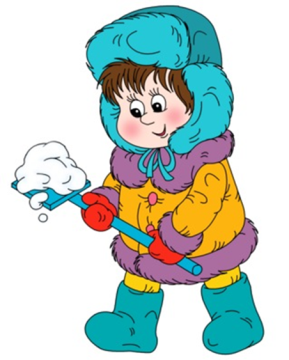 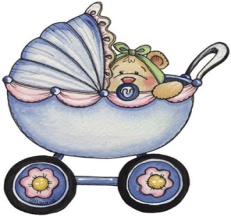 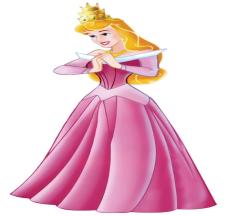 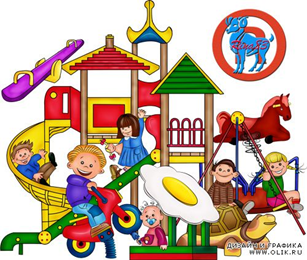 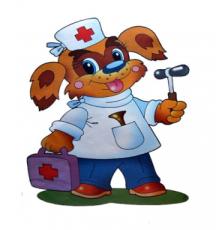 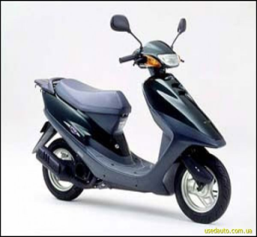 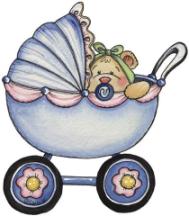 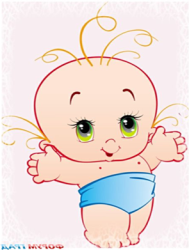 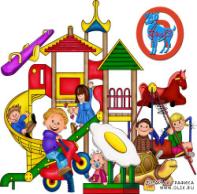 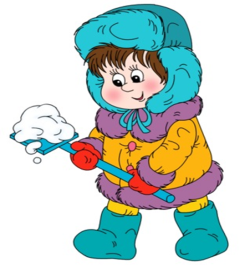 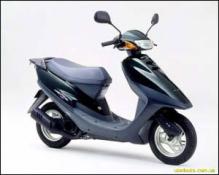 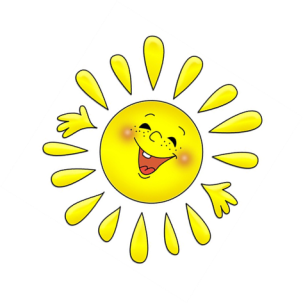 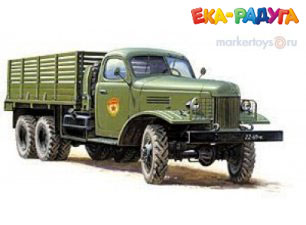 Каких картинок не хватает?
Определите место звука «С»
в словах
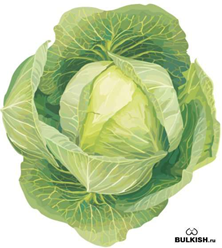 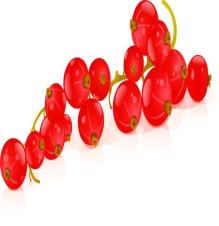 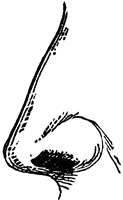 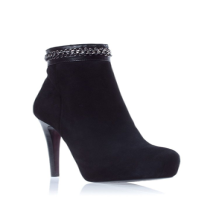 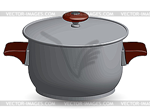 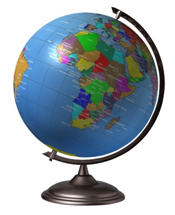 Игра «ЧЕТВЕРТЫЙ ЛИШНИЙ»
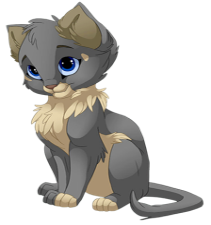 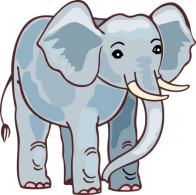 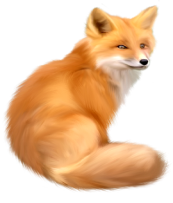 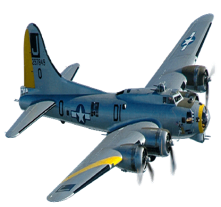 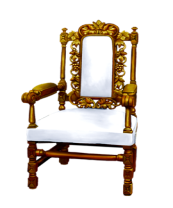 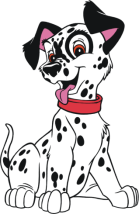 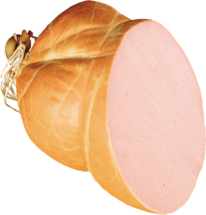 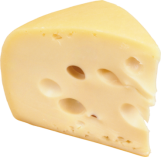 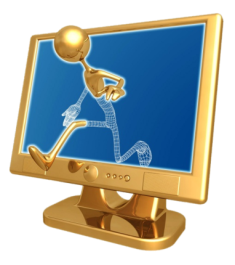 Презентацию подготовила
Учитель – логопед Спицына Г.А.
               г .Лангепас ХМАО-ЮГРА